РАХМАНИНОВ
СЕРГЕЙ ВАСИЛЬЕВИЧ

20.03.1873-28.03.1943
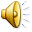 Сергей Васильевич Рахманинов великий  русский композитор. Родился 20 марта 1873 году в имении своих родителе в деревенской глуши в Новгородской губернии.
С самого рождения мальчик рос в окружении пленительной, но суровой красоты русской северной природы: дремучих лесов , бескрайних просторов заснеженных полей, живописных берегов реки Волхов.
Родители маленького Сережи играли на рояле и мальчика уже с ранних лет начали учить музыке. Его одаренность проявилась в 4 года. Он закончил московскую консерваторию с золотой медалью, и его имя было занесено на мраморную доску консерватории.
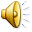 Тесная творческая и жизненная дружба связывала Сергея Рахманинова с известным  русским певцом Фёдором Шаляпиным.
Он был известен не только как известный композитор, но и как дирижер и  исполнитель. Он  много гастролировал по миру с концертами. 
В конце жизни жил за границей, но всегда  вспоминал Родину . 
Его произведения пронизаны ясным оптимистическим настроением. К ним относится романс: «Весенние воды».
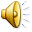 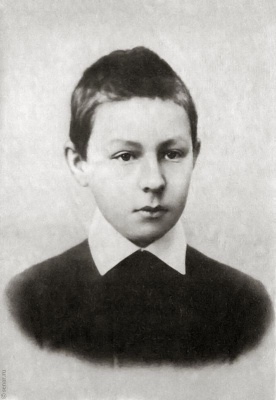 Когда Сережа был маленьким, он часто посещал с бабушкой  новгородские храмы и монастыри и очень любил слушать перезвон церковных  колоколов. Музыка русских колоколов запала в душу и позже нашла свое отражение в его произведения, таких как  поэма «Колокола», « фортепианный концерт.
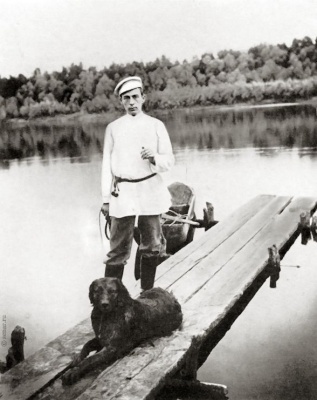 Сергей Васильевич очень любил русскую природу и сумел передать в музыке  ее красоту. Многие   его произведения  не имеют программного названия, но передают настроение и образы природы.
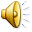 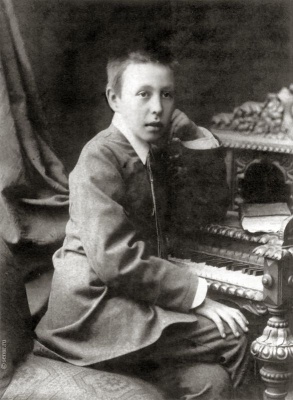 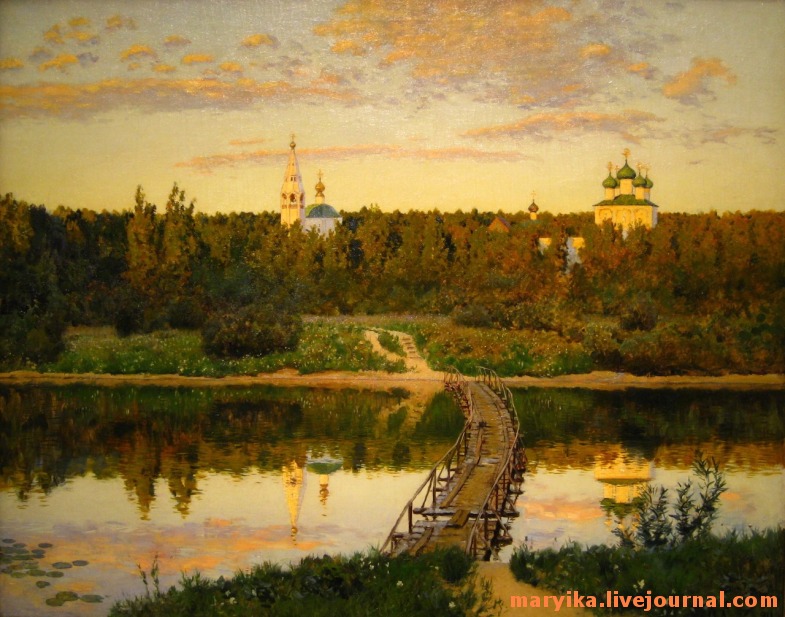 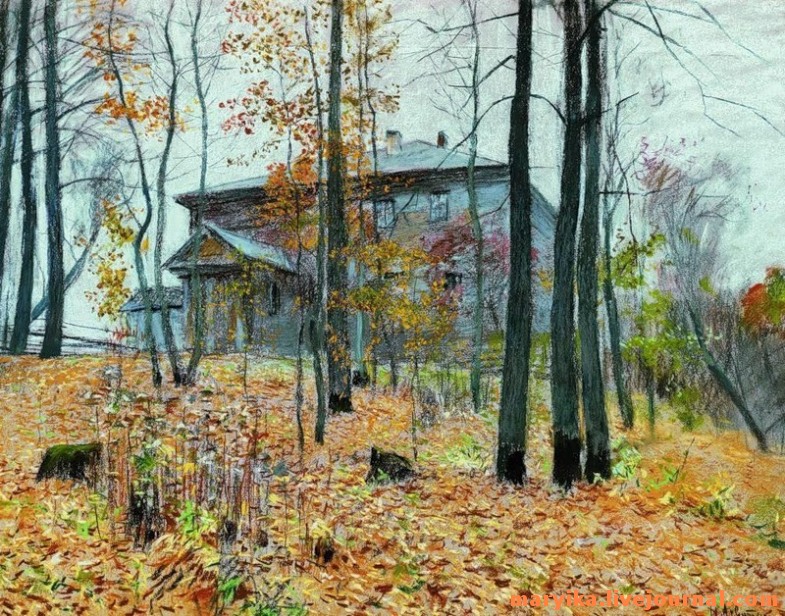 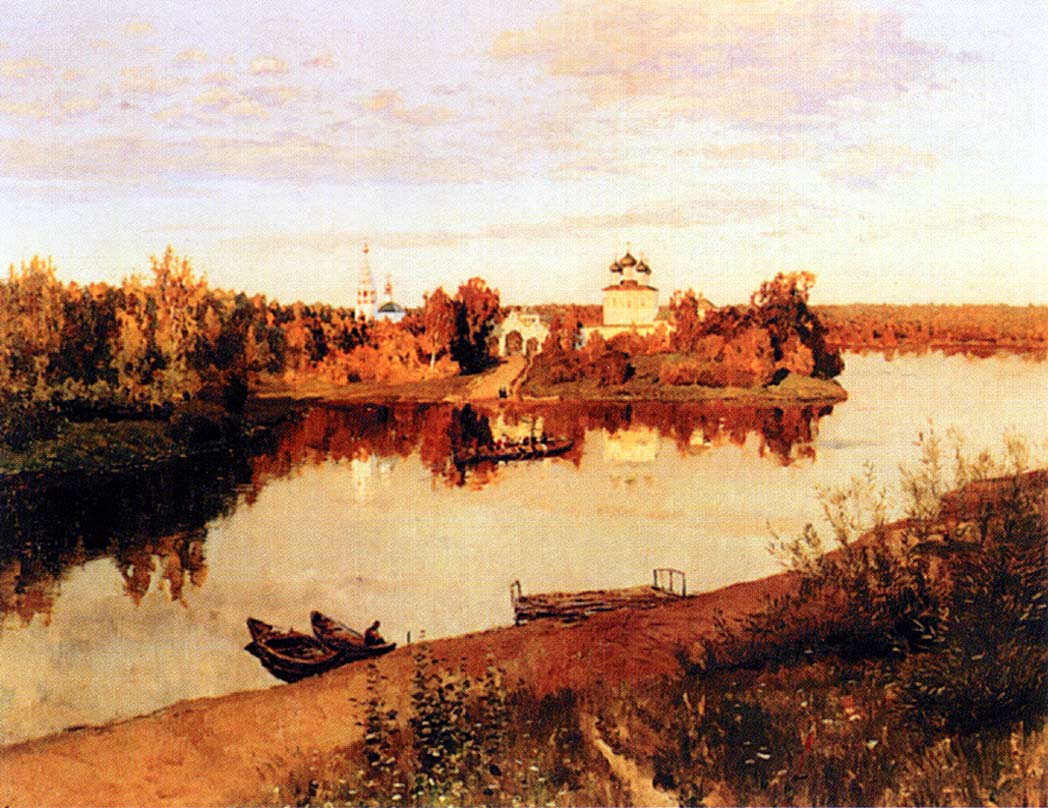 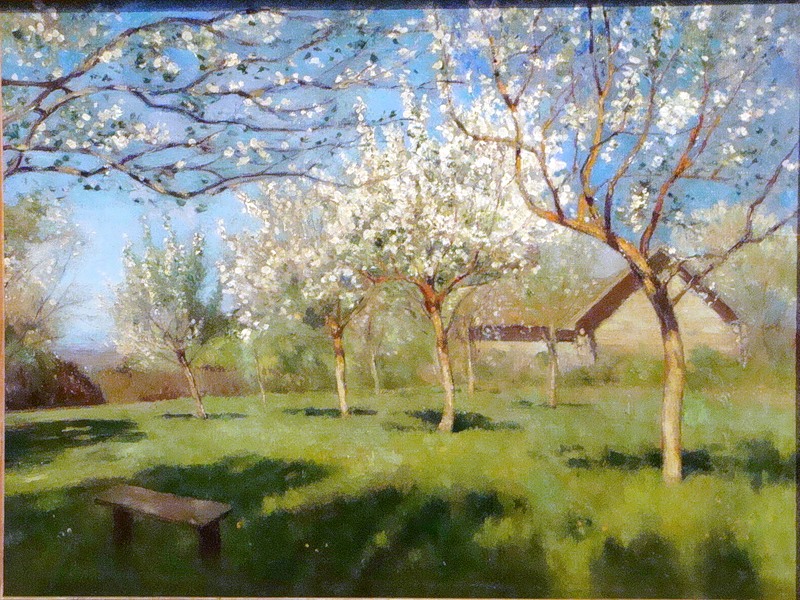 ии
Работа выполнена Трубицыной СВ  муз/рук 501 ДОУ  «Медвежонок».Использовался материал с сайта: http://nnm.ru/blogs/utvamu/rachmaninoff-edition-complete-works-2015/Картины  И.Левитана «Тихая обитель» 1890г.                                         «Золотой плес»  1889г.                                         «Вечерний звон» 1892